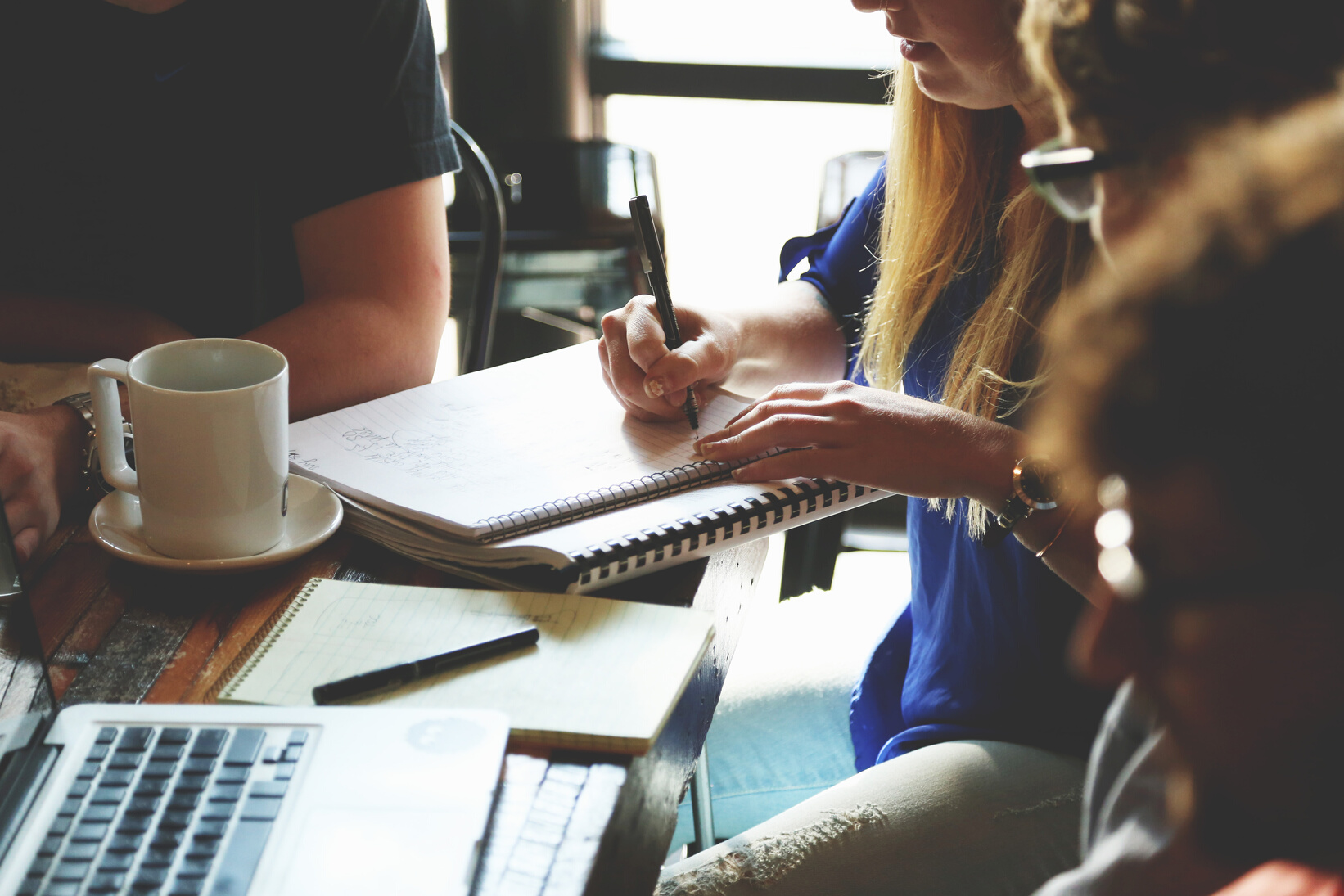 TEMPLATE PROPOSED BY SKEEM.IO / PLATFORM FOR VIDEO PRODUCTION MANAGEMENT
CORPORATE VIDEO
BRIEF
Company :
Video :
Company name
Video name
www.skeem.io
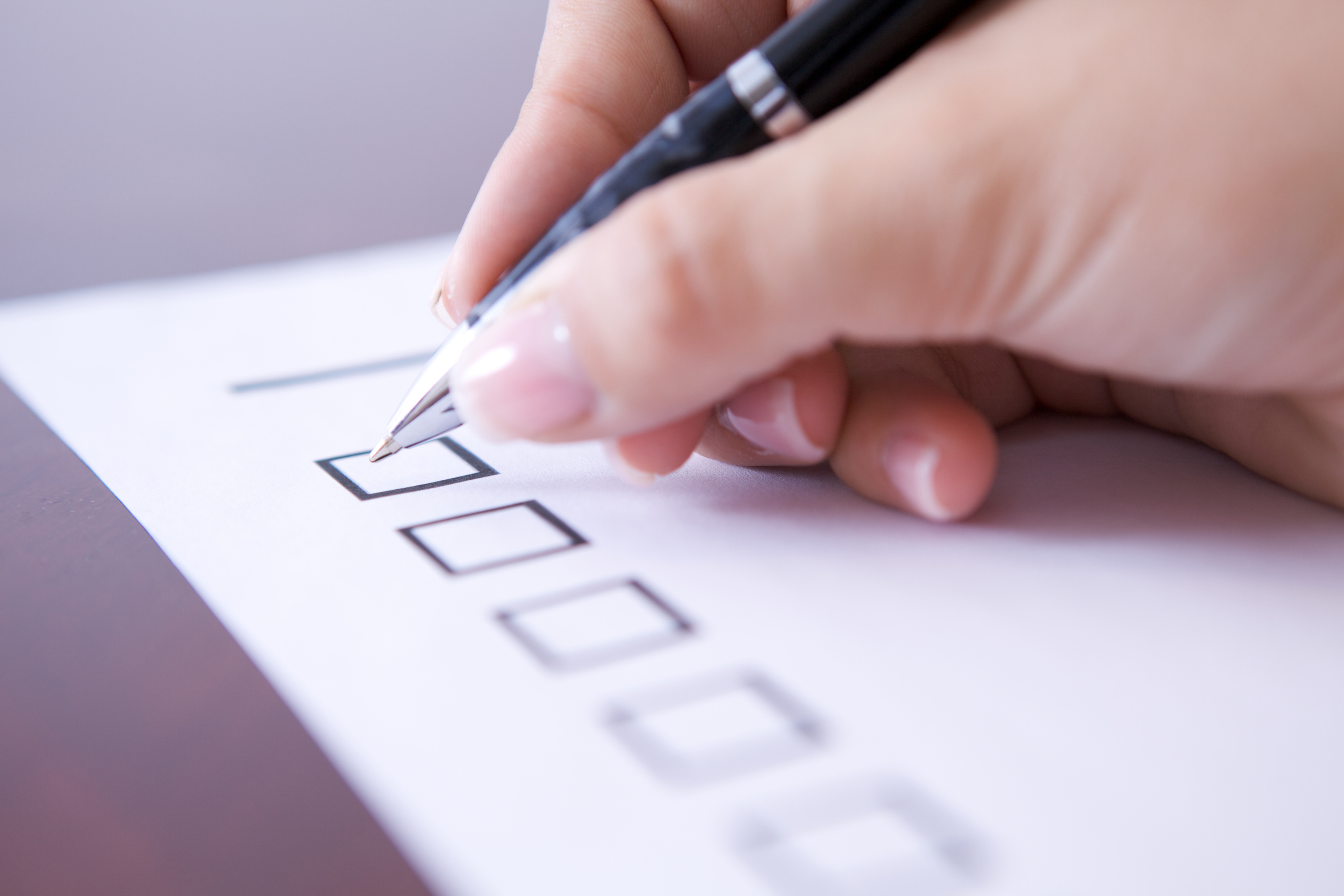 SUMMARY
Last name / First name
Company
Email
CONTACT DETAILS
Job / role
Phone
Company history and
History and habits
in digital communication
THE COMPANY AND ITS COMMUNICATIONS CONTEXT
Your text in a few sentences. Your text in a few sentences. Your text in a few sentences.
Your text in a few sentences. Your text in a few sentences. Your text in a few sentences. Your text in a few sentences.
Your text in a few sentences.
Your text in a few sentences. Your text in a few sentences. Your text in a few sentences. Your text in a few sentences. Your text in a few sentences. Your text in a few sentences.

Your text in a few sentences. Your text in a few sentences. Your text in a few sentences.
Your text in a few sentences. Your text in a few sentences. Your text in a few sentences. Your text in a few sentences.
Your text in a few sentences.
Business needs
Video's primary vocation
Secondary goals
THE GENESIS OF THE PROJECT
and the video's vocation
Your text in a few sentences. Your text in a few sentences. Your text in a few sentences.
Your text in a few sentences. Your text in a few sentences. Your text in a few sentences. Your text in a few sentences.
Your text in a few sentences. Your text in a few sentences. Your text in a few sentences.
Your text in a few sentences. Your text in a few sentences. Your text in a few sentences. Your text in a few sentences.
Your text in a few sentences. Your text in a few sentences. Your text in a few sentences.
Your text in a few sentences. Your text in a few sentences. Your text in a few sentences. Your text in a few sentences.
Target(s)
Distribution channels
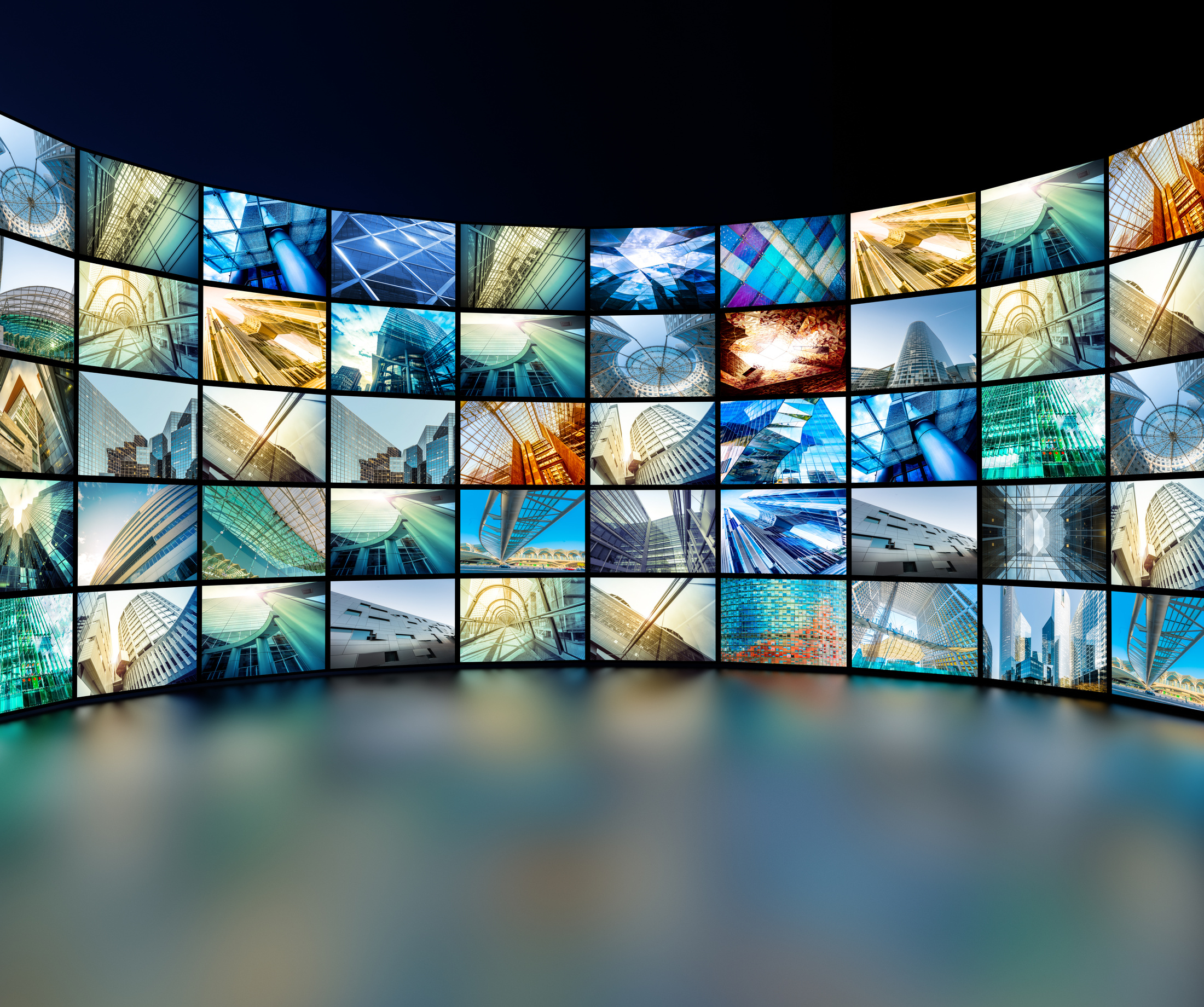 TARGETS AND
distribution channels
Your short text. Your short text. Your short text. Your short text.
Your short text. Your short text. Your short text. Your short text.
Your short text. Your short text. Your short text. Your short text.
Examples: Website, on-site projection, social networks, Youtube, mooc platform...
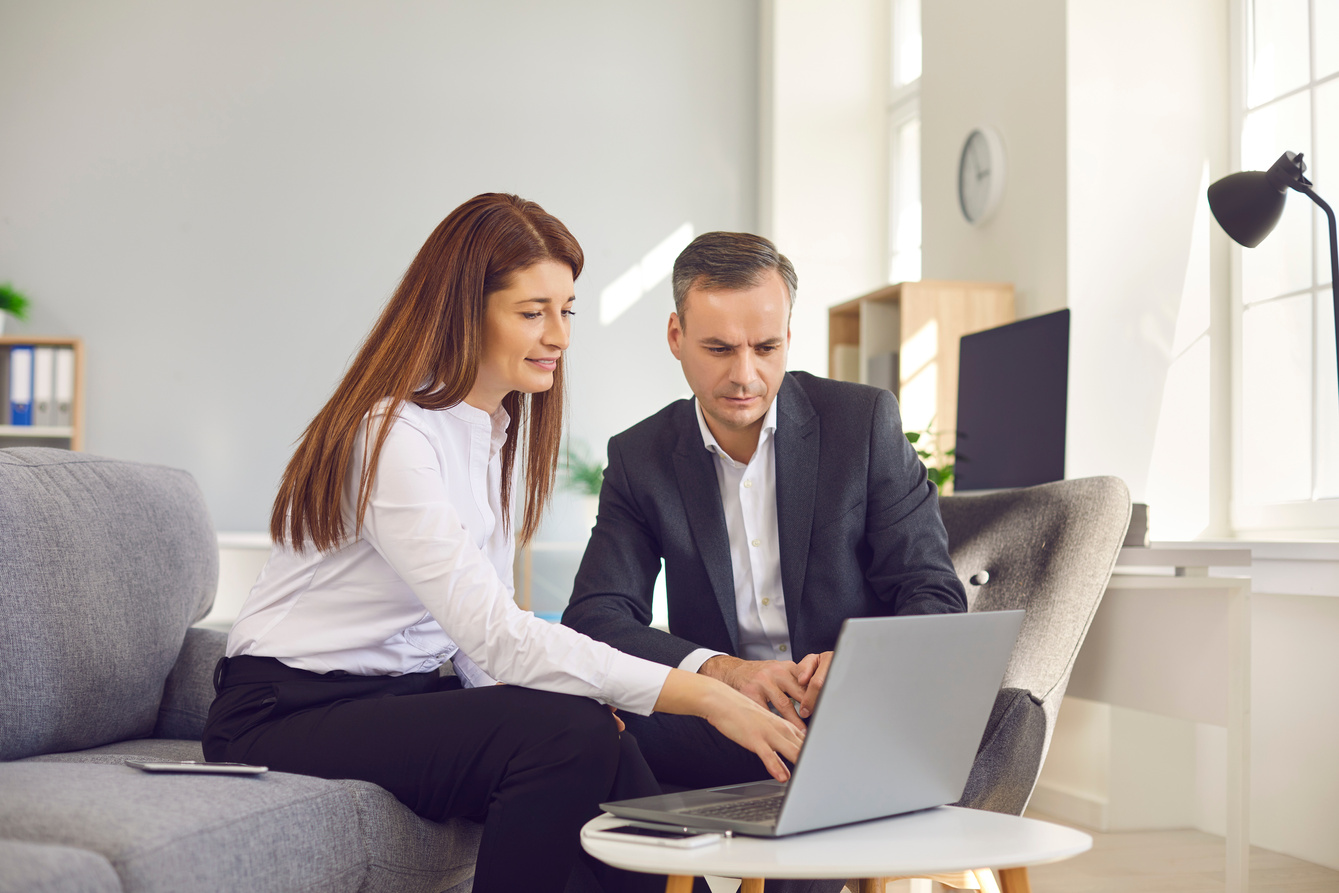 FILM ID
REQUIRED STYLE (TECHNIQUE)
EXPECTED DURATION
STORYTELLING*
POSSIBLE PURCHASE (STOCK)
Live action / motion design / 2D animation / 3D animation / mix / Virtual Reality...
XX minutes
A single video?
Several formats?
Voice-over / text / voice-over and text / only through images
Pictures, videos, illustrations, etc...
SUBJECT
SUBTITLES
MUSIC
LANGUAGE(S)
What happens in your video? Sum it up in a few lines.
What happens in your video? Sum it up in a few lines.
What's happening in your video? Sum it up in a few lines.
What's happening in your video? Sum it up in a few lines.
English, Spanish,
French, Chinese...
Yes / No
In which languages?
Illustration (stock)
or original music
*How will your message be delivered?
Writing: The role of the service provider
Shooting: estimate your needs
ORGANIZATION and production   1/2
None > I have a script finalized in-house
Supervision > more professional formatting based on a pre-script produced in-house
Full > documentation, copywriting, scripting required
Special preparation? 
Do you need to scout due to certain complexities?
Casting needed (actor, voice-over)?
Estimated number of shooting days (different locations, organizational constraints...)
Equipment required (drone, prompter, number of cameras...)
Shooting content: interviews, illustration shots, special shots (overlay, specific subjects...)
Out-of-pocket expenses (transport / accommodation)
Editing and post-production
Expected lead times
ORGANIZATION AND PRODUCTION   2/2
Need animation / motion design?
Graphic design (intro, outro, transition)?
Special effects, use of video screenshots, website?
Date of artistic proposal or estimate :
Shooting date :
Delivery date :
Benchmarks 1
Benchmarks 2
Benchmarks 3
Benchmarks 4
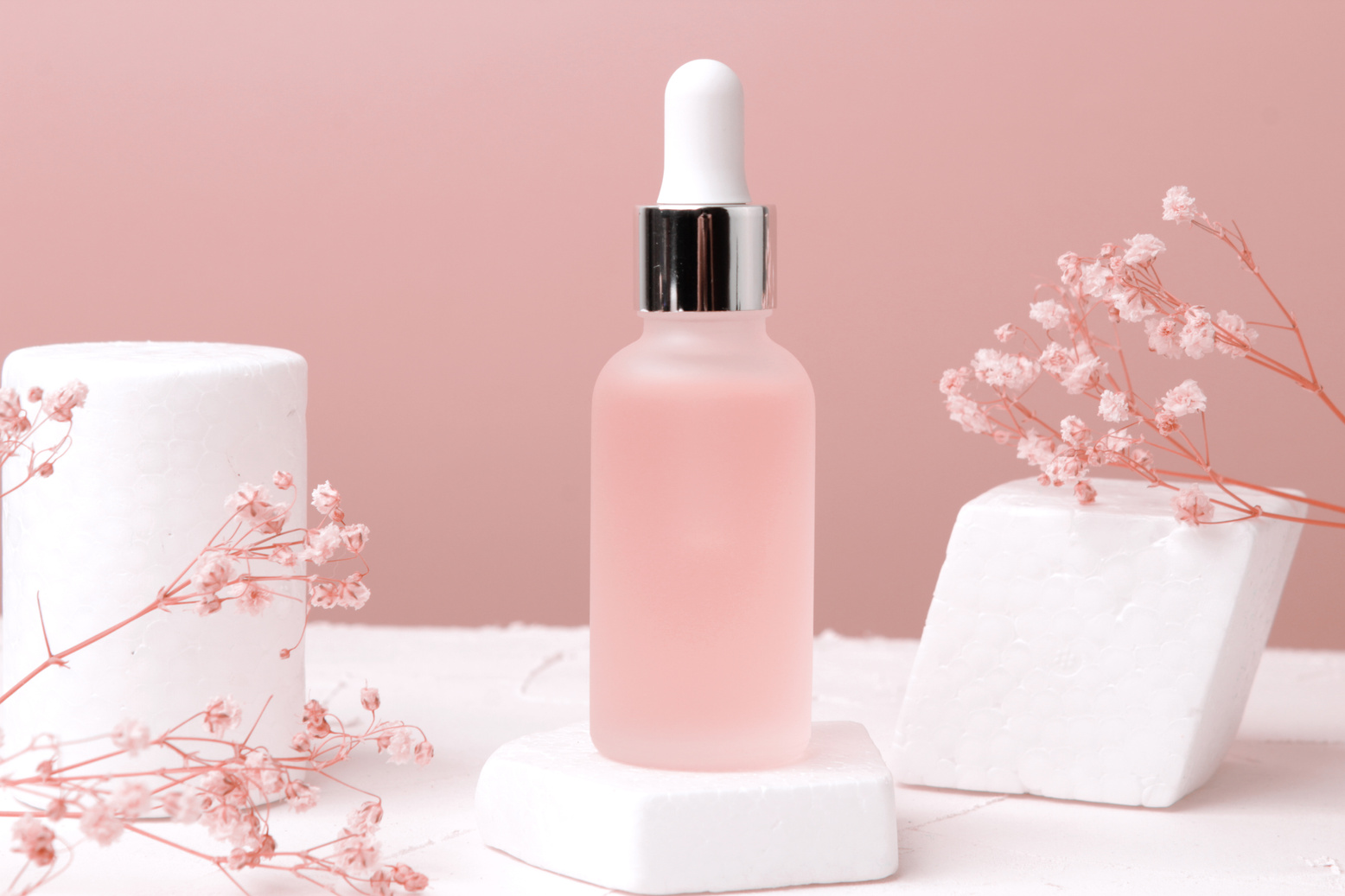 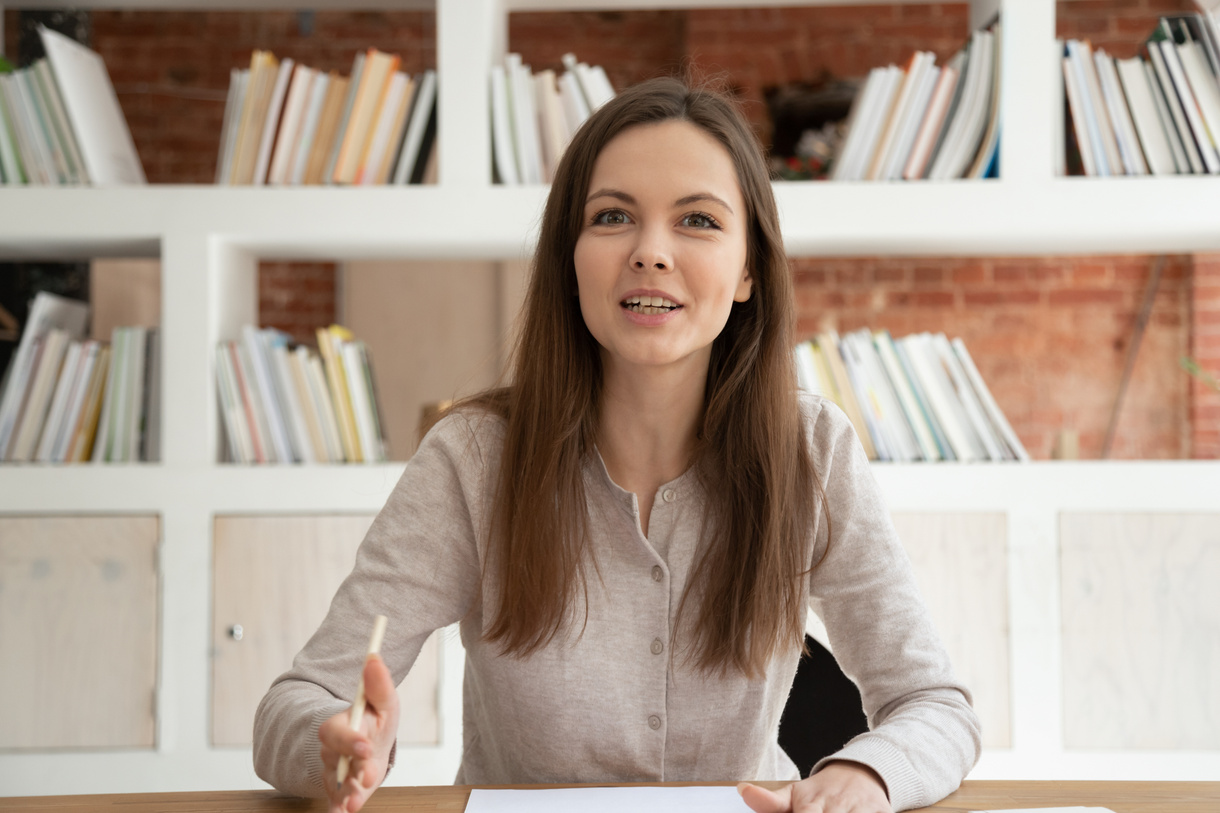 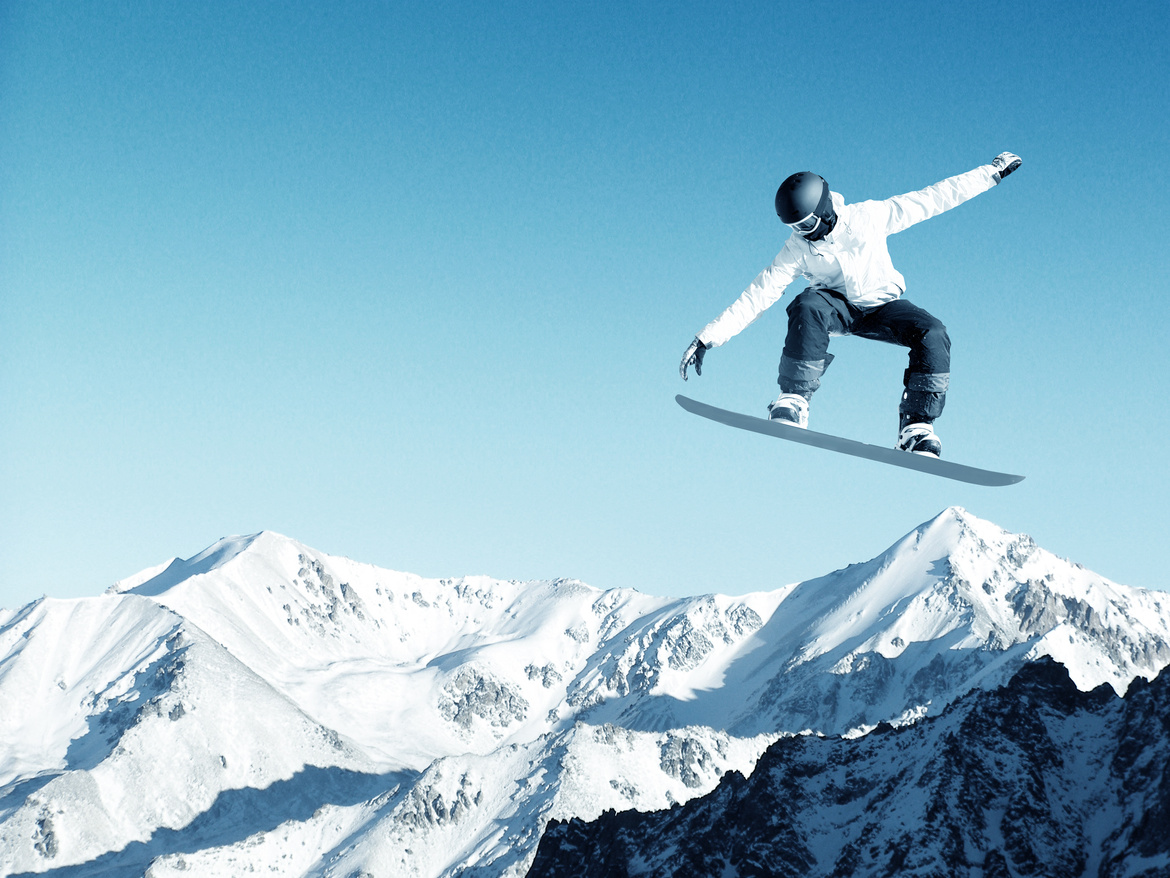 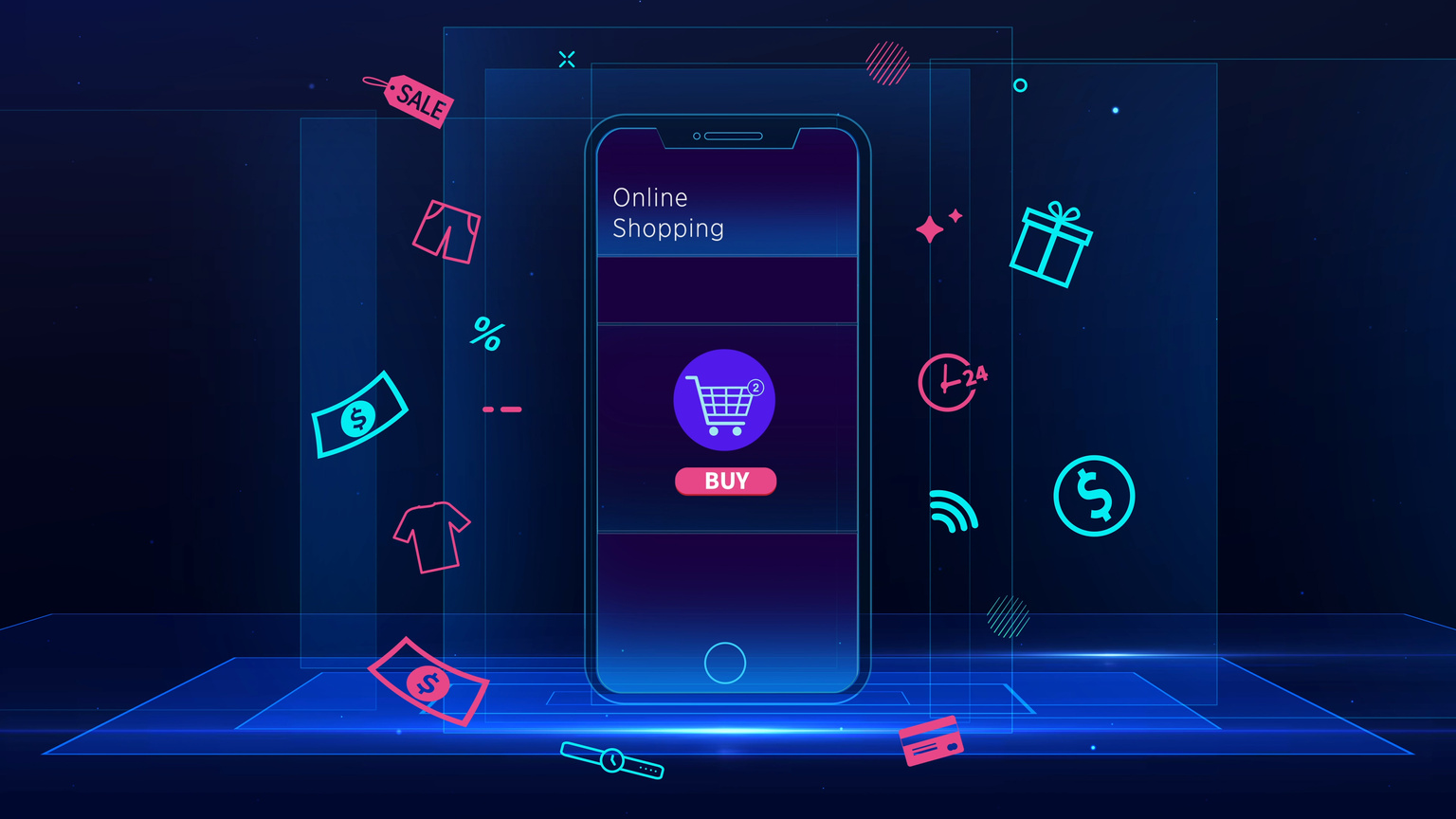 BENCHMARKS
Do you have any reference videos to make your request better understood?

A video that you have already made that can serve as a basis for discussion
A link to a video you've spotted and saved, from a competitor or elsewhere
Videos produced by the service providers or creative teams you're calling on
benchamrk url to view
benchamrk url to view
benchamrk url to view
benchamrk url to view
AVAILABLE MATERIALS
Brand book
Past shoots
Stock videos
Your graphic charter / brand book and all its visual components
In-house videos (archives, old footage)
Previously purchased or available in other company departments
Images
Illustrations
Audio
Internal bank photos and images
Illustrations, infographics, pictograms, useful logos
Sound identities and music
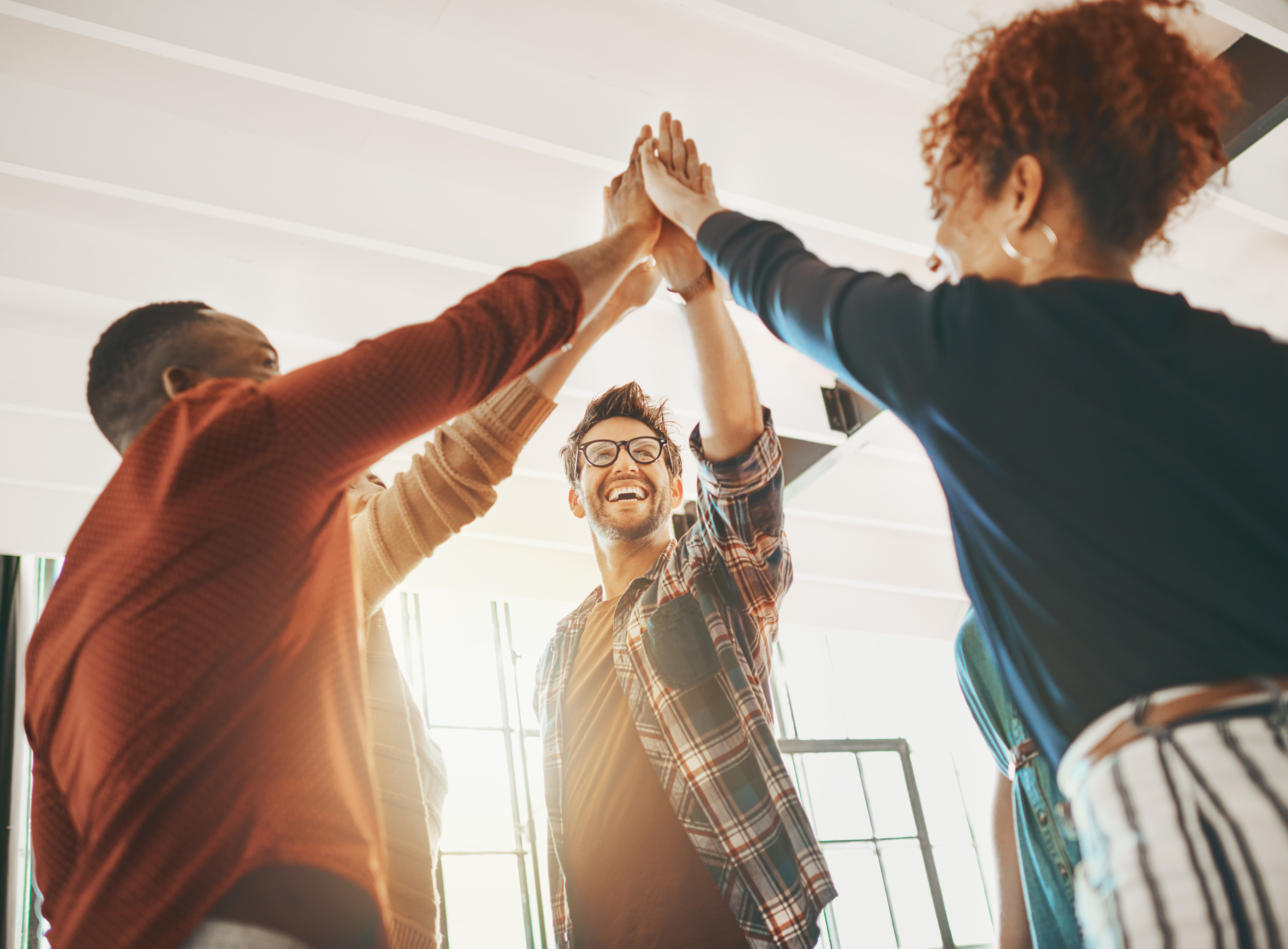 ADDITIONAL INFORMATION
Administrative information for a quote :
Other :
THANK YOU
Template proposed by Skeem.io / Platform for video production management